Тема урока: Безударные гласные в корне слова
Минутка чистописания
Рр   р   Ррр   р   Рррр   р   Ррррр   р
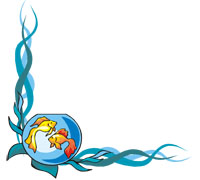 Брёвна не пилит рыба – пила.
Шить не умеет рыба – игла.
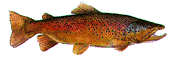 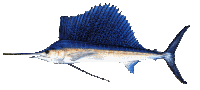 Работа по теме урока
Гриб – дождевик
Удивительный очень:
Белый, как снег,
И на шарик похожий.
Так называют его неспроста:
Он появляется после…
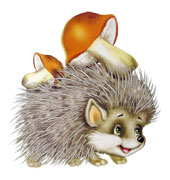 дождя
Найдите однокоренные слова.
Словарный диктант
Дискета, молодой, сторожит, тяжелый, хозяйство, газета, пятница, двадцать, вокзал, искусство, далекий, свеча.
Напиши однокоренные слова в таком порядке: с ударением на гласной приставки, корня, суффикса, окончания.
Чистенький, чистота, чистый, очищать, вычистить.

Город, городской, пригород, загородный, городок.

Стрелы, стрельба, выстрел, перестрелка, стрелок.
Напиши слова с безударной гласной в корне: е, и, я, а, о.
П…так, сп…ртивный, дл…на, с…нева, ш…лун, п…сти, м…сной, в…зание, м…рской, л…ства, б…да, с…ринка, т…мнота, тр…ва, л…нивый.
Проверь.
Беда, темнота, ленивый
Длина, синева, листва
Пятак, мясной, вязание
Шалун, пасти, трава
Спортивный, морской, соринка